Тренинг как эффективная форма организации воспитательной работы
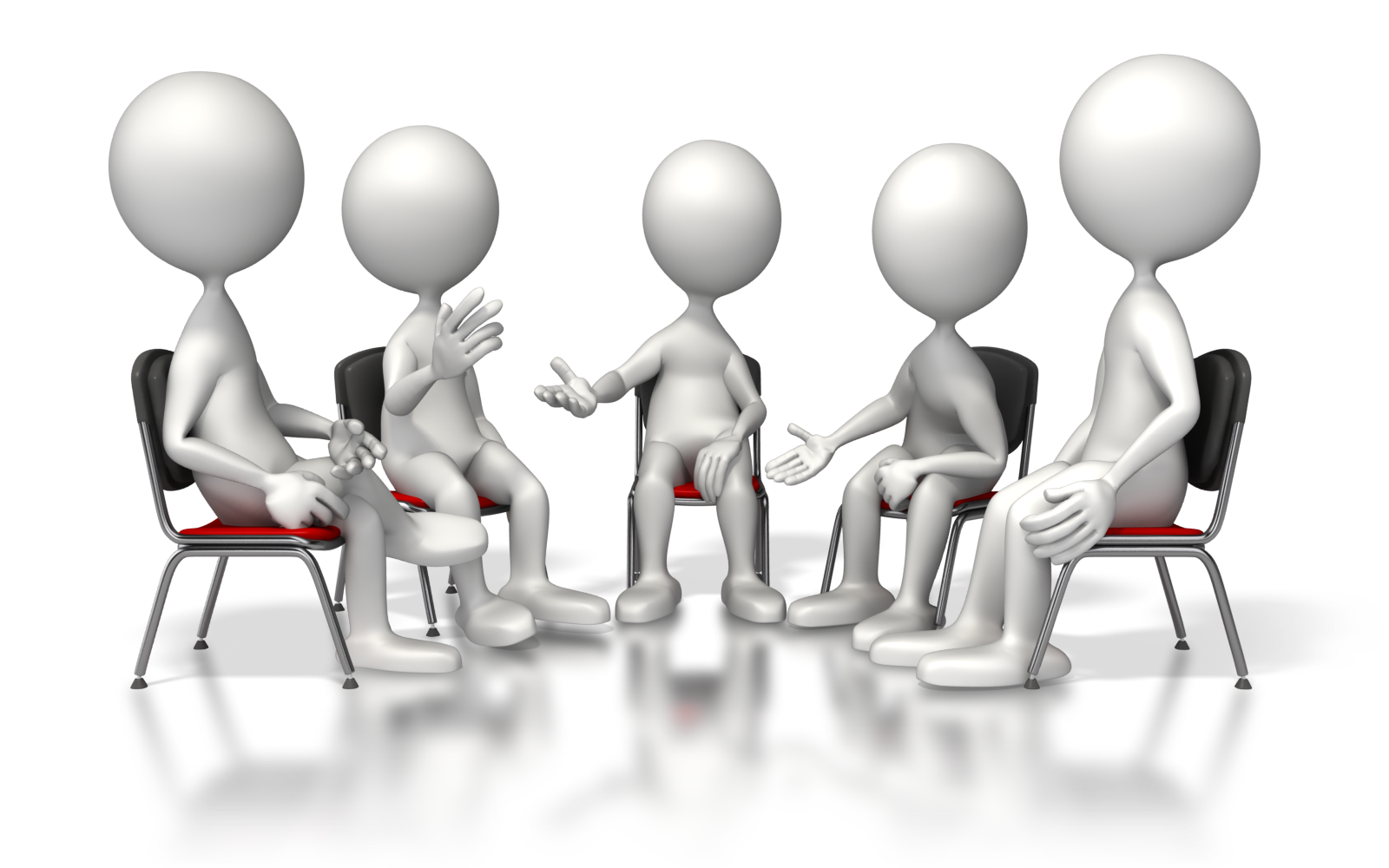 Тренинг – это тренажерный зал для мозга, с заранее продуманной программой тренировок для отдельного человека или группы людей.
«Личность в каждом из нас»
Цель: формирование устойчивой уверенности в себе, помощь в развитии понимания себя, своих потребностей, реакций; принятие себя, формирования позитивного самоотношения.
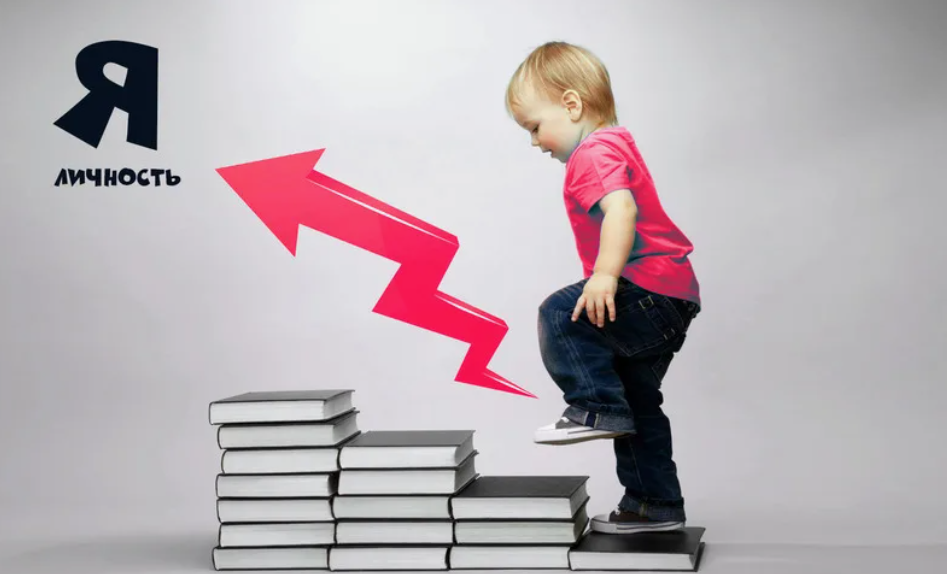 Тренинги по представлению себя
Представление себя в группе
Меня зовут…, мне нравится…, мне не нравится…
2) Представление себя в группе
Два предложения – правда, одно предложение - ложь
Воспитывают  стремление к самопознанию и самосовершенствованию; формируют систему представлений о себе, которая регулирует всю жизнь: общение с другими людьми, успешность в различных видах деятельности, цели, которые ставятся перед собой. 
Воспитывают коммуникативную культуру: участники учатся слушать, высказывать свою точку зрения, приходить к компромиссному решению и понимать других людей, осознавать себя в процессе общения.
Тренинги по изучению себя
Многоранный «Я»
Опишите 4 своих «Я»: 
реальное (какой я на самом деле, каким я вижу себя изнутри), идеальное (каким бы я хотел быть), 
внешнее (каким меня видят окружающие люди), 
семейное (каким меня видят близкие люди, родные).
Способствуют развитию адекватной самооценки; побуждают анализировать свои поступки, мысли, чувства, самонаблюдать и совершенствоваться.
Воспитывают гармоничную личность, развивают стремления к самопознанию; развивают умение погружаться в свой внутренний мир и ориентироваться в нём.
Тренинги по изучению себя
«Инвентаризация» негативного и позитивного жизненного опыта
Сейф – чердак - мусор
Воспитание качеств личности, направленных на развитие позитивного мышления, позитивного отношения к миру и опыта позитивного поведения:
социализация ребёнка
воспитание интереса к людям, сопереживания, формирование знания о своих мотивах поведения
развитие саморегуляции поведения, развитие волевой сферы (прилежание и ответственность); 
развитие навыков коммуникации, умения слушать и понимать других;
формирование оценочного суждения, навыков анализа своих поступков и своей деятельности.
Тренинги по изучению себя
Я сам (сама) все скажу о своем поступке
Воспитание качеств личности, направленных на формирование ответственности за свои поступки, эмоционального интеллекта, самостоятельности.
Благодаря этому ребёнок будет понимать, зачем нужно рассказывать о своих чувствах и проблемах и чем родители смогут ему помочь в сложных ситуациях. Этот тренинг дает возможность признать за ребёнком право на ошибку и донесите до него мысль, что без неудач и ошибок жизнь невозможна, никто от этого не застрахован.
Тренинги на командообразование
Я – часть одного целого. Составь слово (Анаграммы)
Воспитание качеств личности, направленных на формирование чувства команды, формирования групповых норм  партнерского общения, формирование доверительной  обстановки  в группе; формирование активной гражданской позиции;
Воспитание качеств личности, направленных на развитие навыков  взаимодействия в группе ;развитие умения координировать совместные действия, осваивать навыки обратной связи в команде.
Воспитание качеств личности, направленных на формирование позитивных эмоций от совместной работы; повышение уровня доверия между членами команды.
Тренинг как эффективная форма организации воспитательной работы
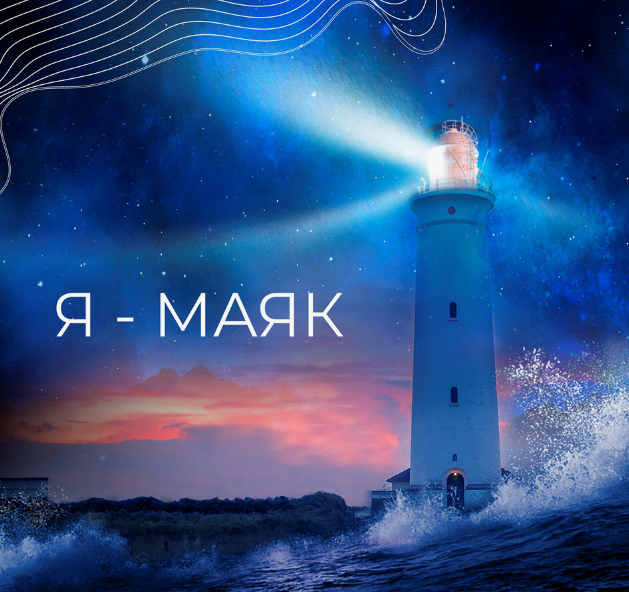 Следите за своими мыслями –
Они становятся словами. 
Следите за своими словами – 
Они становятся поступками. Следите за своими поступками – 
Они становятся привычками. Следите за своими привычками – 
Они становятся характером. Следите за своим характером, 
Ибо он определяет вашу судьбу.